Lecture 30
Heat Pump Systems
Tons of Refrigeration
One ton of refrigeration is the heat transfer rate required to melt 1 ton (2000 lbf) of ice at 32°F in 1 day (24 hr).

What heat transfer rate can accomplish this?
Latent heat of fusion of ice (hf – hs) at 1 atm
Then:
2
The Heat Pump Cycle
The heat pump cycle IS a refrigeration cycle!
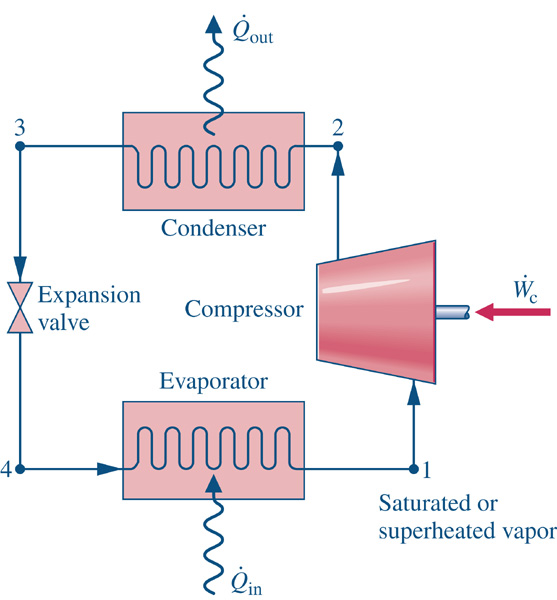 Performance
3
Heat Pumps
How can the high temperature heat transfer be utilized?  It all happens at the condenser.  A few possibilities are …
Heating Air
Heating Water
Hot air out
Cold water in
Hot water out
Hot condensed refrigerant
Hot refrigerant vapor
Hot condensed refrigerant
Hot refrigerant vapor
Cold air in
4
Heat Pumps
Application:  Residential heating
Air-Source Heat Pump
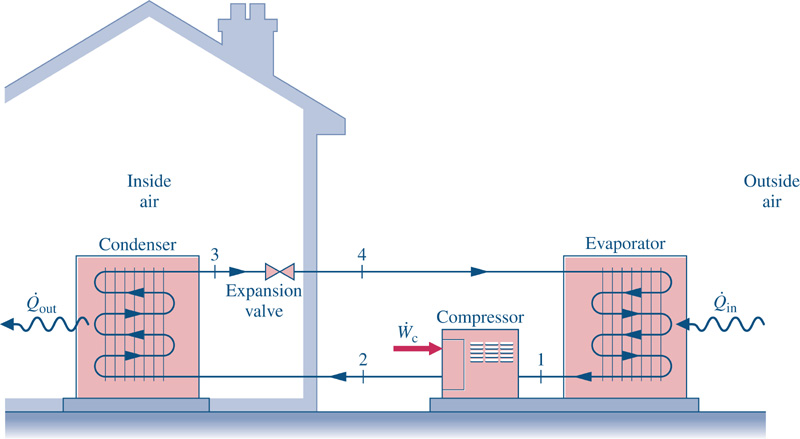 Sink
Source
The heat pump is not able to meet the house heating load.  An auxiliary heat source is needed.
The heat pump is able to meet the house heating load.
6
Isothermal Source Heat Pump
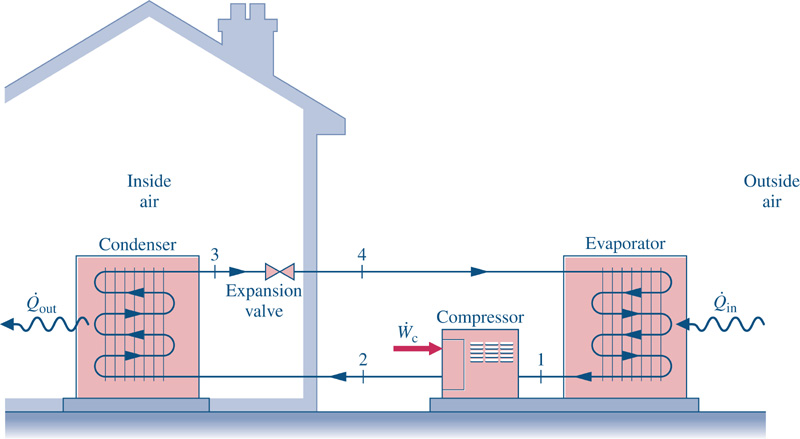 Sink
In principle, this is a great idea!  However it is cost prohibitive to circulate refrigerant through the isothermal source. R22 ~$20/lbm, R134a ~$8/lbm
No auxiliary heat source needed.  The heat pump can always meet the house load!
Source
7
Isothermal Source Heat Pump
Evaporator
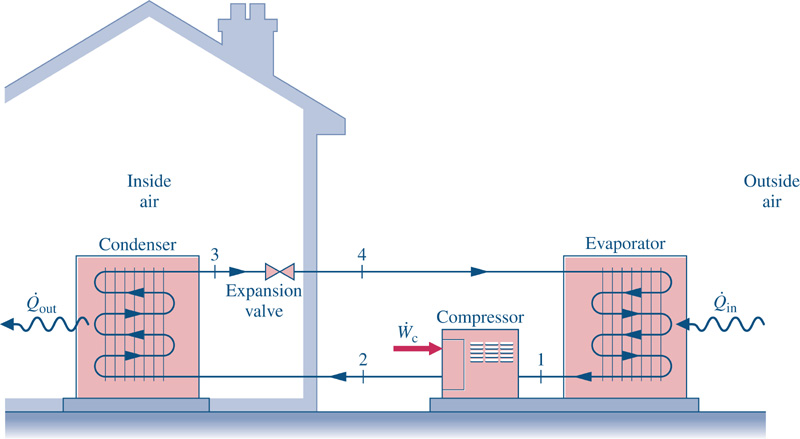 Secondary heat transfer loop
(Some type of glycol mixture)
8
Possible Isothermal Sources
The Earth
In-ground secondary loop needed
Horizontal loop
Vertical loop
Ground water from a geothermal well
Environmental issues?
A contained mass of water
Ice-making heat pump
Others?
9
Heat pumps
Application:  Providing both heating and cooling with a heat pump
Heating and Air Conditioning
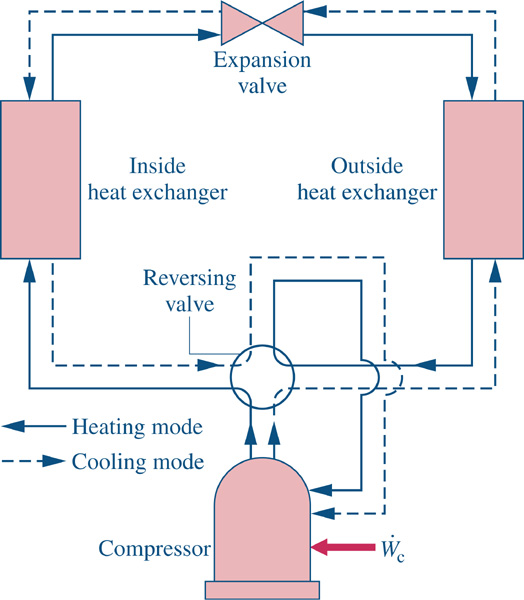 The reversing valve reverses the roles of the heat exchangers.
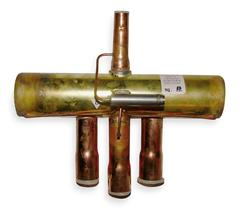 11
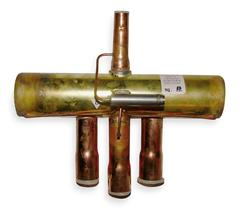 Reversing (4-way) Valve
Expansion Valve
Qout
Qin
Condenser
Evaporator
Condenser
Evaporator
Qin
Qout
Compressor
Refrigeration (Air-Conditioning) Mode
Heat Pump Mode
12